Standard and Extended Form GamesA Lesson in Multiagent SystemBased on Jose Vidal’s bookFundamentals of Multiagent Systems
Henry Hexmoor, 
SIUC
Standard and Extended Form Games
In all multiagent systems we have a set of autonomous agents each performing its own actions using whatever information is has available.
The other agents are also taking actions, each agent must also take these into account when deciding what to do.
The agent must decide what to do when their choice of action depends on the others’ choices
A set of mathematical tools has been developed over the years to model and solve these problems. It is known as game theory
Origin of Game Theory
It was first formally introduced in the book “The Theory of Games and Economic Behavior”, (Neumann and Morgenstern, 1944).
Some game are noncooperative because the agents’ preferred sets of actions can be in conflict with each other. That is, what is good for one agent might be bad for the others.
Standard and Extended Form Games
Two most basic forms of games: normal and extended form games.
These games are known to be non-cooperative games because the agents’ preferred sets of actions can be in conflict with each other.
Games in Normal Form
Normal form, also known as strategic form.
In the simplest type of game we have two agents each of which must take one of two possible actions. The agents take their actions at the same time. They will then each receive a utility value, or payoff, based on their joint actions.
Games such as this one can be represented using a payoff matrix
Games in Normal Form
Normal form games also assume that the players have common knowledge of the utilities that all players can receive.
players have common knowledge of the utilities that all players can receive. That is, everybody knows that everybody knows that everybody knows, and so on, the values in the payoff matrix.
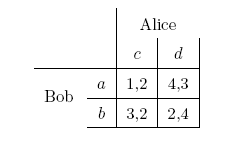 Byzantine generals problem
It is also interesting to note that in message-passing multiagent systems where messages can be lost it is impossible for agents to ever achieve common knowledge about anything.
The problem is historically described as the Byzantine generals problem
The generals must both attack at the same time in order to defeat the enemy.
The only method of communication is by sending a messenger who could be captured by the enemy.
R2
R1
B
strategy
Normal form game, we define a strategy s to be the set of actions all players take.
Pure strategy: one where the agents take a specific action.
Mixed strategy: one where the agents take different actions, each with some fixed probabilities.
Rational
Game theory assumes that player are rational, which we use as a synonym for selfish. That is, a rational player always acts so as to maximize its utility. (Herbert Simon)
zero-sum games
A special type of game are those in which the values in every box of the matrix add up to zero. These games are known as zero-sum games.
Solution Concepts
The earliest solution concepts were proposed by Von Neumann.
 He realized that in any given game an agent could always take the action which maximized the worst possible utility it could get. This is known as the maxmin strategy, or minmax
In a game with two agents,i and j, agent i’s maxmin strategy is given by
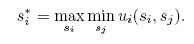 Minimax theorem
For the maxmin strategy we have the minimax theorem which states that a strategy that minimizes the maximum loss, a minmax strategy, can always be found for all two-person zero-sum games. Thus, we know it will work at least for this subset of games.
Lack of Stability
The strategy where both players play their maxmin strategy might not be stable in the general case.
It can happen that if i knows that j will play
its maxmin strategy then i will prefer a strategy different from its maxmin strategy.
In the example, the maxmin strategy is (b, d) but if Alice plays d then Bob should play a.
Dominant Strategy
S is the dominant strategy for agent    if the agent is better off doing s regardless of which strategies the others use. Formally, we say that a pure strategy      is dominant for agent     if


Where        represents the strategies of all agents except i
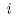 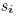 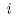 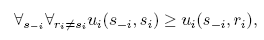 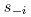 Iterated dominance
Dominant strategy can be expanded into the iterated dominance solution in which dominated strategies are eliminated in succession.
Social welfare strategy
The social welfare strategy is the one that maximizes the sum of everyone’s payoffs.
a social welfare strategy might not be stable. I.e., players may wish to seek better payoffs.
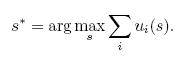 Pareto optimal Strategy
A strategy s is said to be Pareto optimal if there is no other strategy     such that at least one agent is Pareto optimal better off in      and no agent is worse off in     than in s.
The set of all Pareto strategies for a given problem is formally defined to be the set

In Economics the Pareto solution of often referred to as Pareto efficient or, simply, the efficient solution.
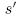 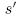 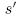 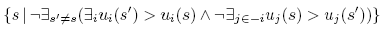 Nash equilibrium
Strategy s is a Nash equilibrium if for all agents           is      best strategy given that all the other players will play the strategies in s.
The set of all Nash equilibrium strategies for a given game is given by
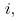 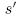 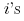 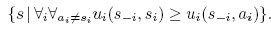 Nash equilibrium
There is no general relation between the Nash equilibrium and the Pareto solution.
The most common problem we face when designing multiagent systems is the existence of multiple equilibria.
Famous Games
The most famous game of all is the Prisoner’s Dilemma
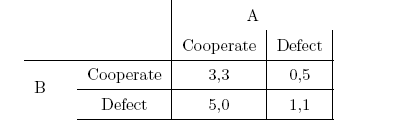 Battle of the sexes
The battle of the sexes is another popular game.
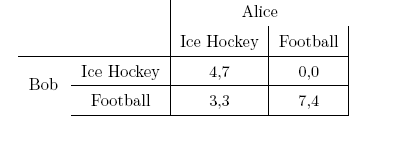 Game of chicken
The game of chicken, is also common.
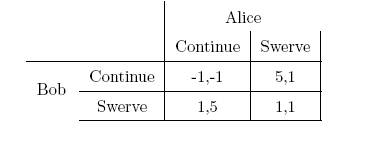 Repeated Games
The prisoner’s dilemma the dominant strategy was to defect but both players could have received a higher utility by cooperating.
One way to try to get out of this conundrum, and to better simulate real-world interactions, is to let two players play the same game some number of times. This new game is known as the iterated prisoner’s dilemma.
One way to analyze repeated games that last for a finite number of periods is to backtrack from the end.
Repeated Games
cooperative equilibrium for the iterated prisoner’s dilemma if instead of a fixed known number of interactions there is always a small probability that every interaction will be the last interaction.
Folk theorem
The folk theorem tells us that in a repeated game any strategy that is not Pareto dominated by another and where every agent gets a utility that is higher than his maxmin utility is a feasible equilibrium strategy.
In these cases, each player knows that he can get his maxmin utility by playing the appropriate action, regardless of what the others do. Thus, no player will be satisfied with less than his maxmin utility.
Games in Extended Form
In the early 1980’s Robert Axelrod performed some experiments on the iterated prisoner’s dilemma.
He sent out an email asking people to submit fortran programs that played the prisoner’s dilemma against each other for 200 rounds.
The winner was the one that accumulated the most points. Many entries were submitted.
Games in Extended Form
They included the following strategies:
    ALL-D: always play defect.
    RANDOM: pick action randomly.
   TIT-FOR-TAT: cooperate in the first round, then         do whatever the other player did last time.
   TESTER: defect on the first round. If other player defects then play tit-for-tat. If he cooperated then cooperate for two rounds then defect.
   JOSS: play tit-for-tat but 10% of the time defect instead of cooperating.
 The tit-for-tat strategy won the tournament.
Games in Extended Form
In extended form games the players take sequential actions.
These games are represented using a tree where the branches at each level correspond to a different player’s actions and the payoffs to all agents are given at the leafs.
Extended form games can also represent simultaneous actions by using dotted ellipses
Games in Extended Form
Solution Concepts
An extended game has a Nash equilibrium strategy     if for all agents    it is true that they can’t gain any more utility by playing a strategy different from     given that everyone else is playing      .
Extended form games are a useful way to represent more complex multiagent interactions.
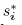 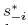 Subgame perfect equilibrium
A stronger solution concept is the subgame perfect equilibrium strategy      which is defined as one where for all agents     and all subgames it is true that    can’t gain any more utility by playing a strategy different from      .
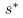 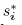 Finding a Solution
There is an extensive literature on centralized algorithms for finding the various equilibrium strategies for a given game.
The algorithms involve a complete search using heuristics for pruning.
The Gambit software program is an open source implementation of several of these algorithms.